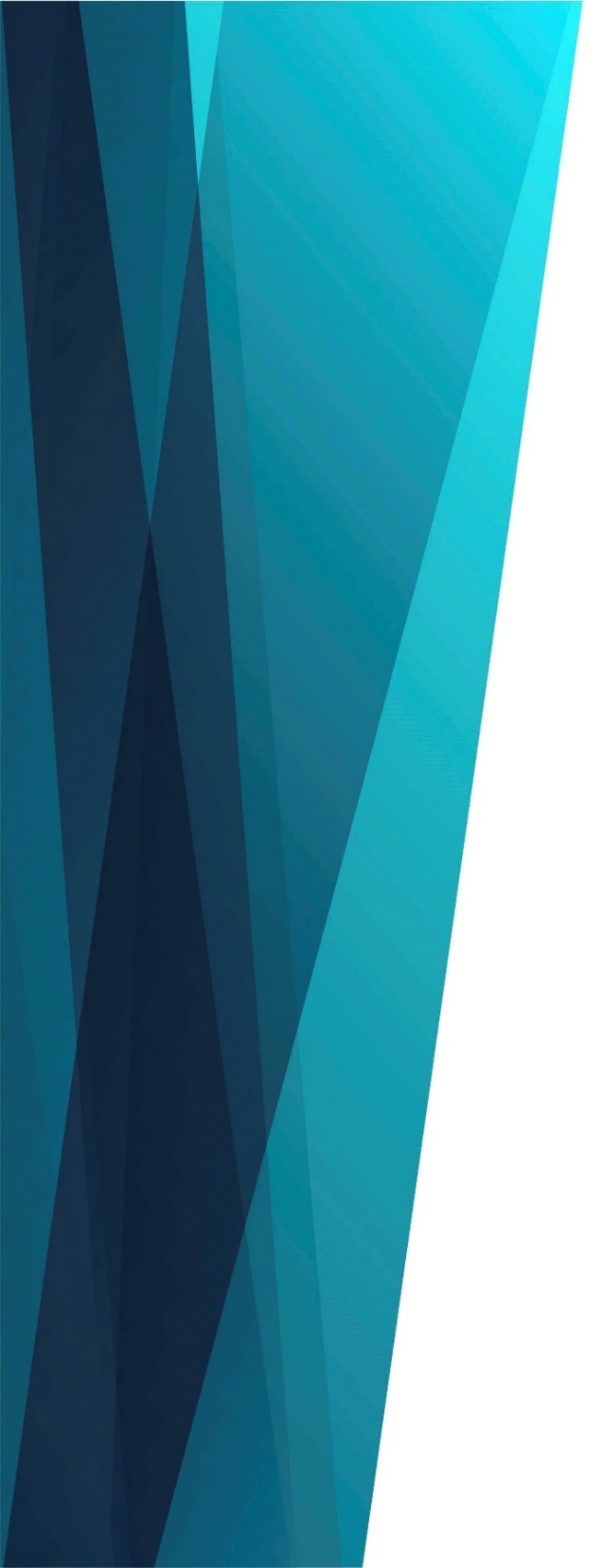 Внемли, вот весть Господь даёт
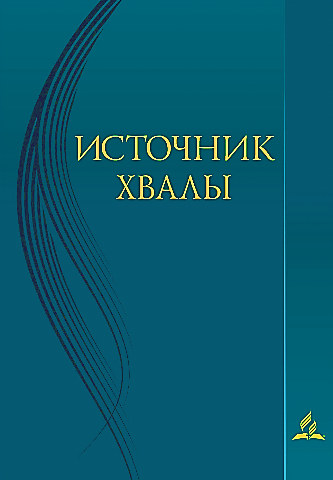 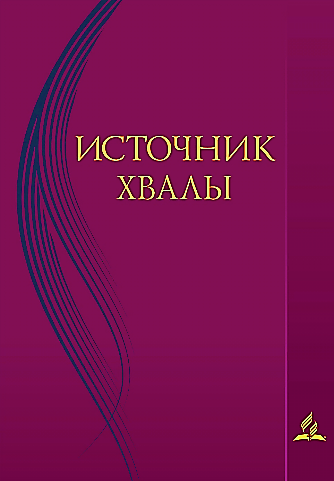 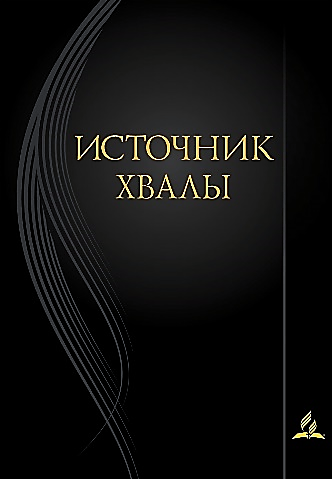 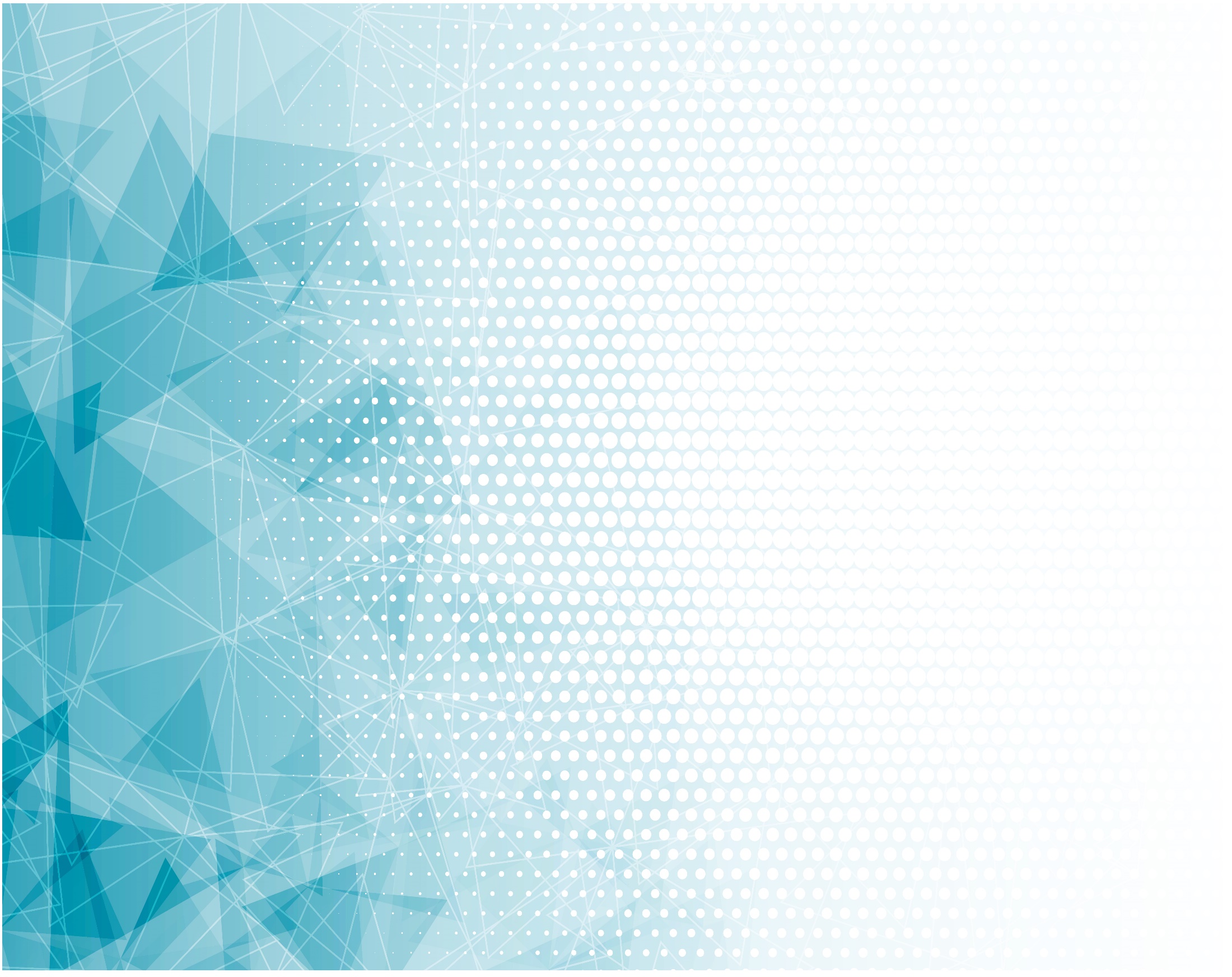 Внемли, вот весть
Господь даёт,
Что скоро Он придёт.
Великий грозный 
День суда
Настанет всем тогда.
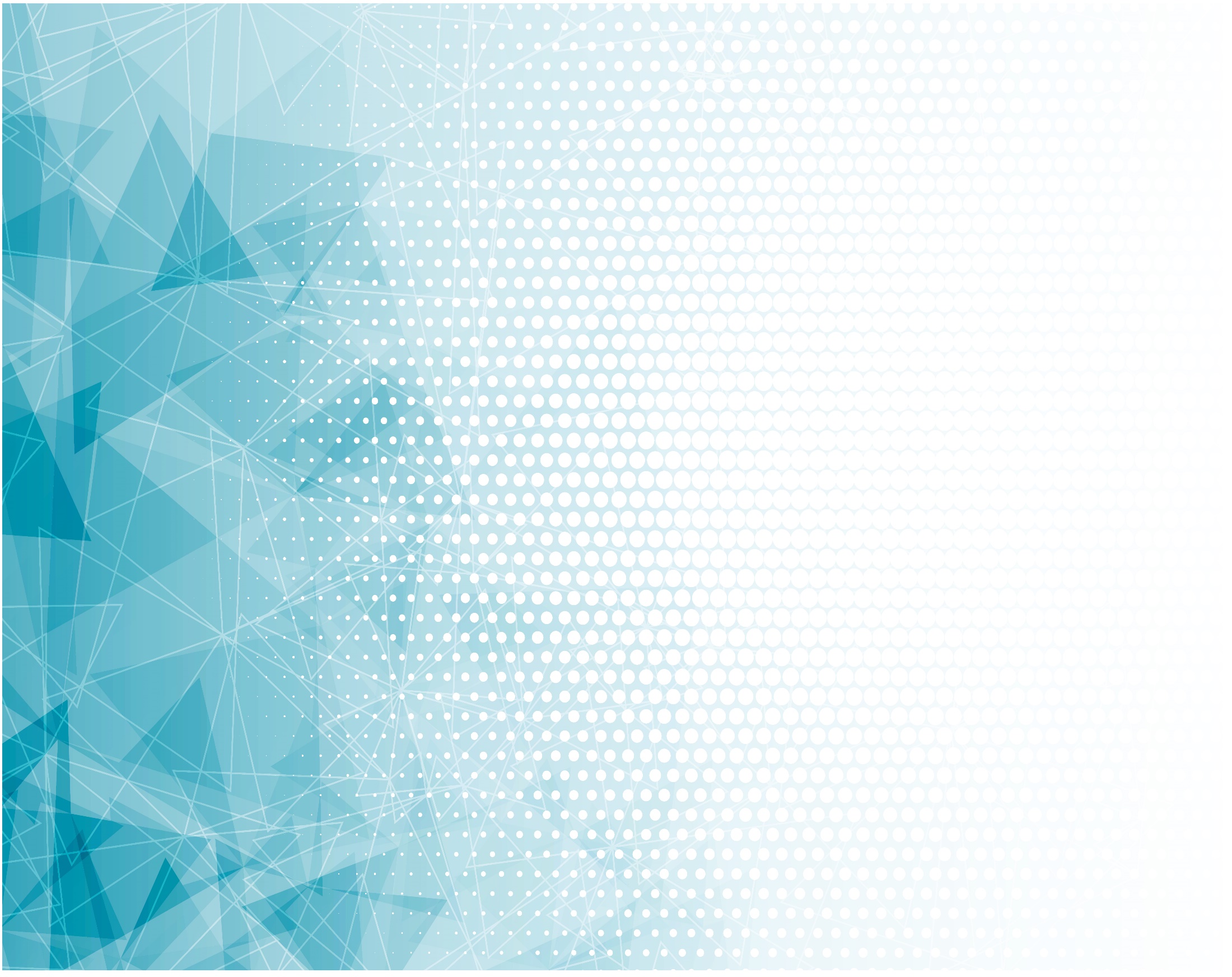 Припев: 

В тот день (В тот день),
В тот день (В тот день),
В день Божьего суда,
Решит Он всё и навсегда.
Что скажешь ты тогда?
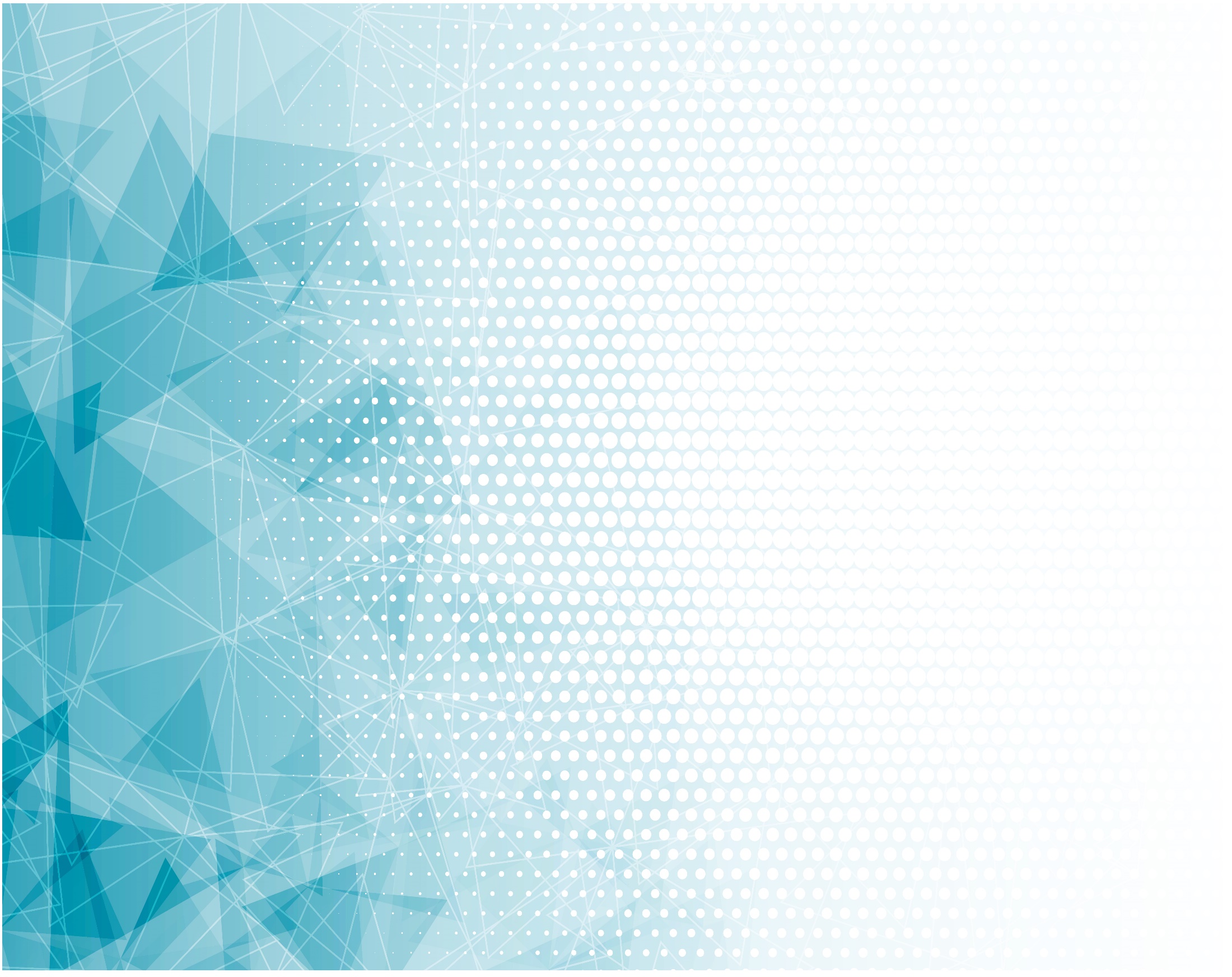 Он будет 
Праведно судить
И всех вознаградит,
Припомнит все твои дела
В День грозного суда.
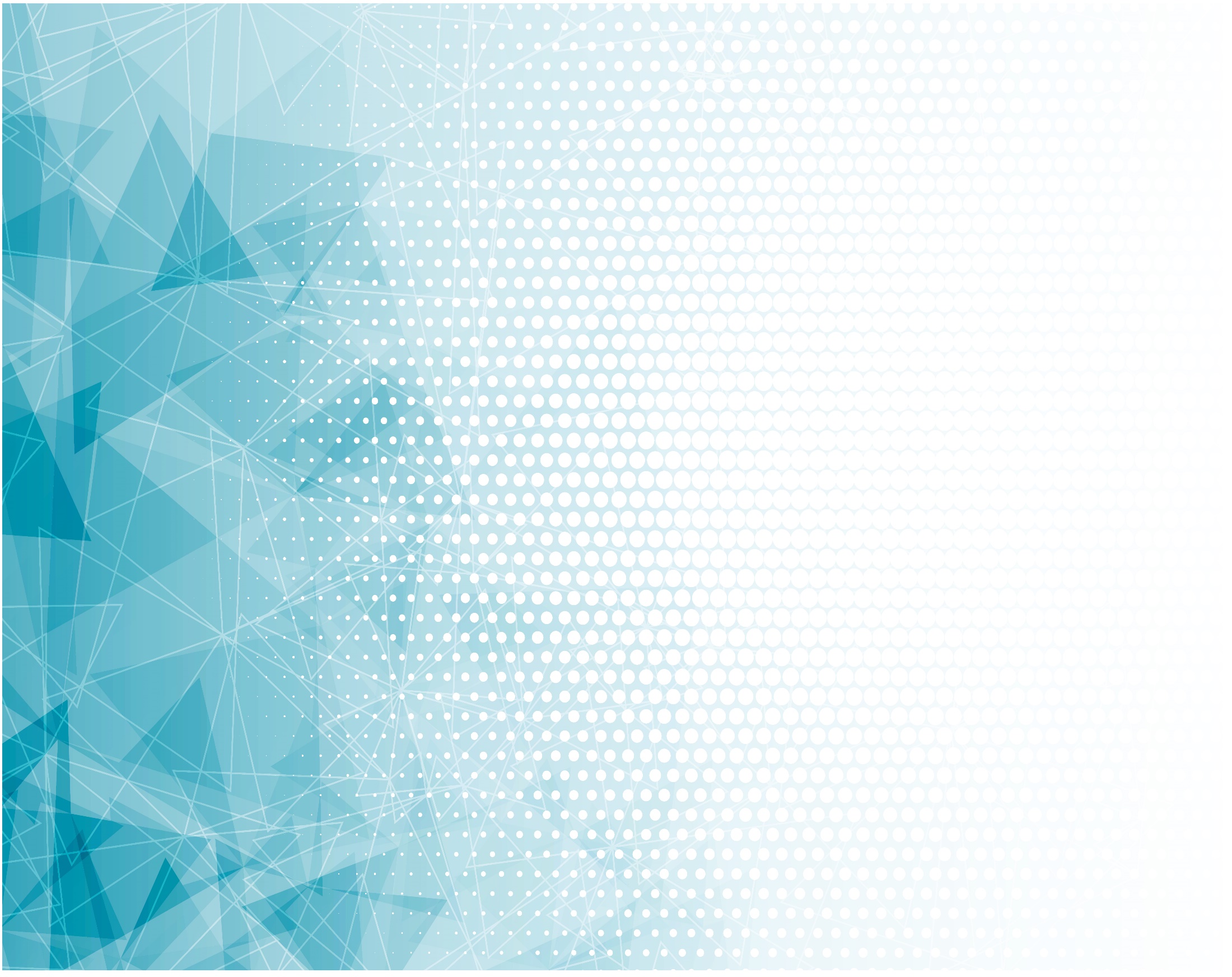 Припев: 

В тот день (В тот день),
В тот день (В тот день),
В день Божьего суда,
Решит Он всё и навсегда.
Что скажешь ты тогда?
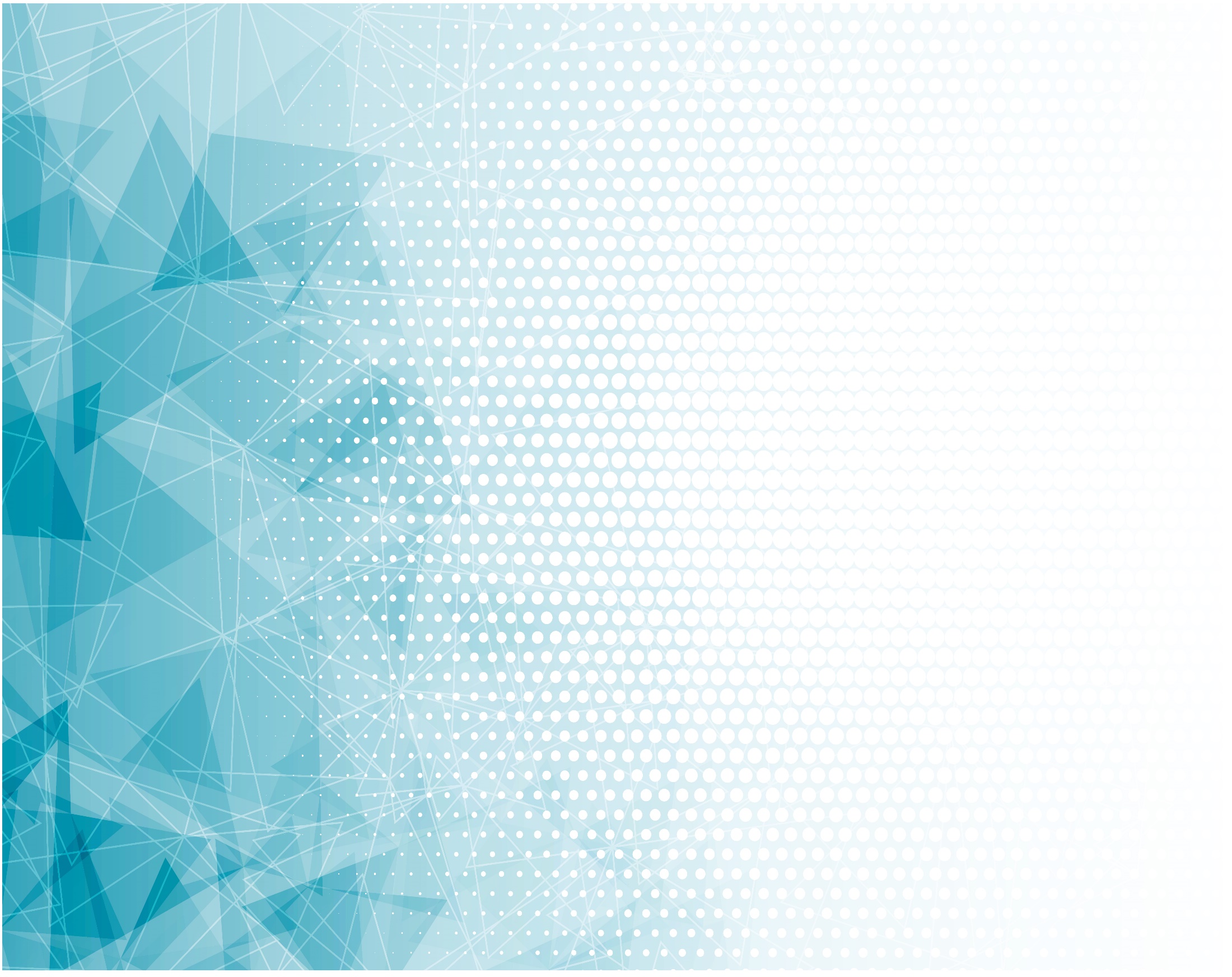 Там оправданья 
Больше нет,
Закон там свят и строг.
Какой ты дашь тогда ответ,
Коль жизнь полна грехов?
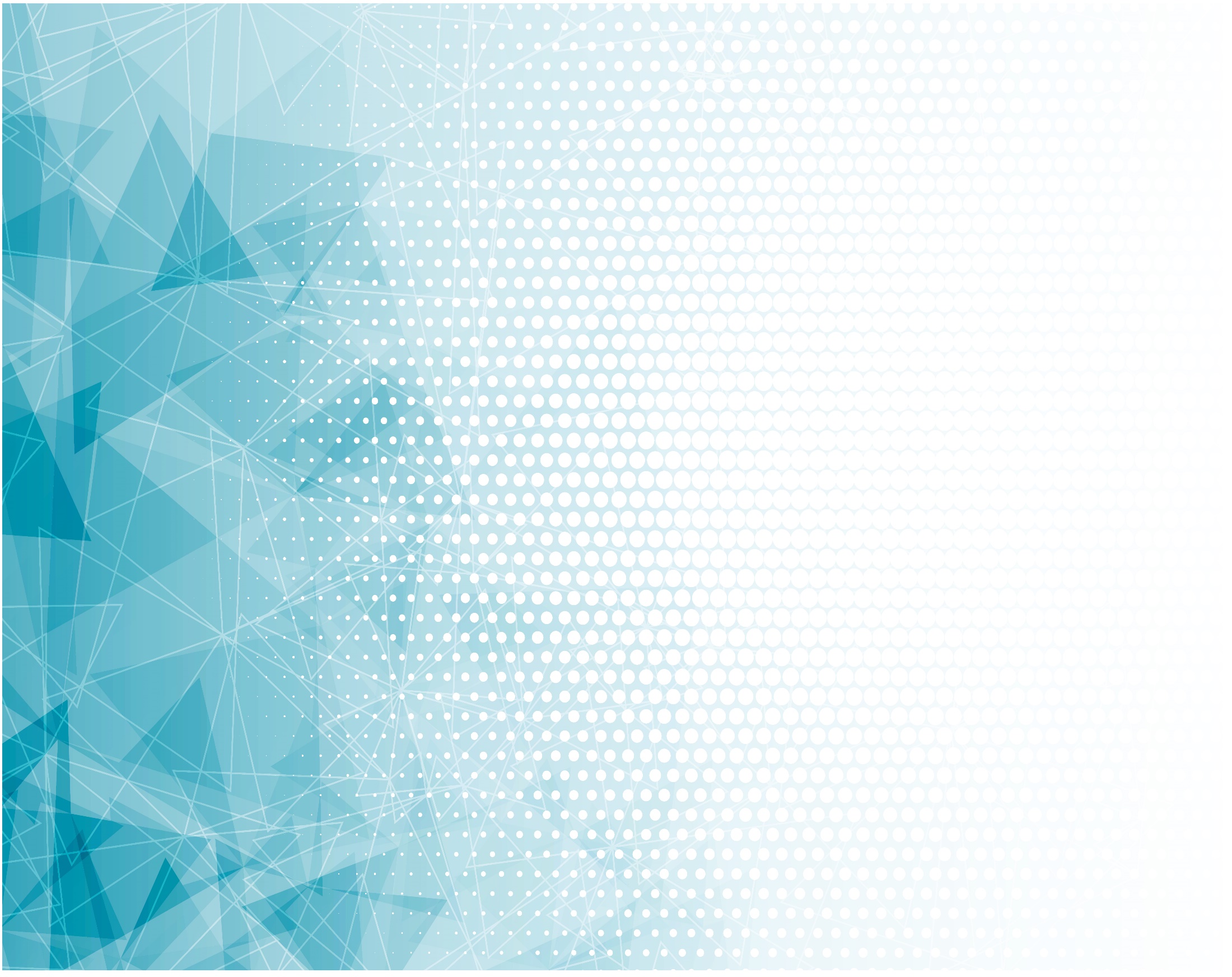 Припев: 

В тот день (В тот день),
В тот день (В тот день),
В день Божьего суда,
Решит Он всё и навсегда.
Что скажешь ты тогда?
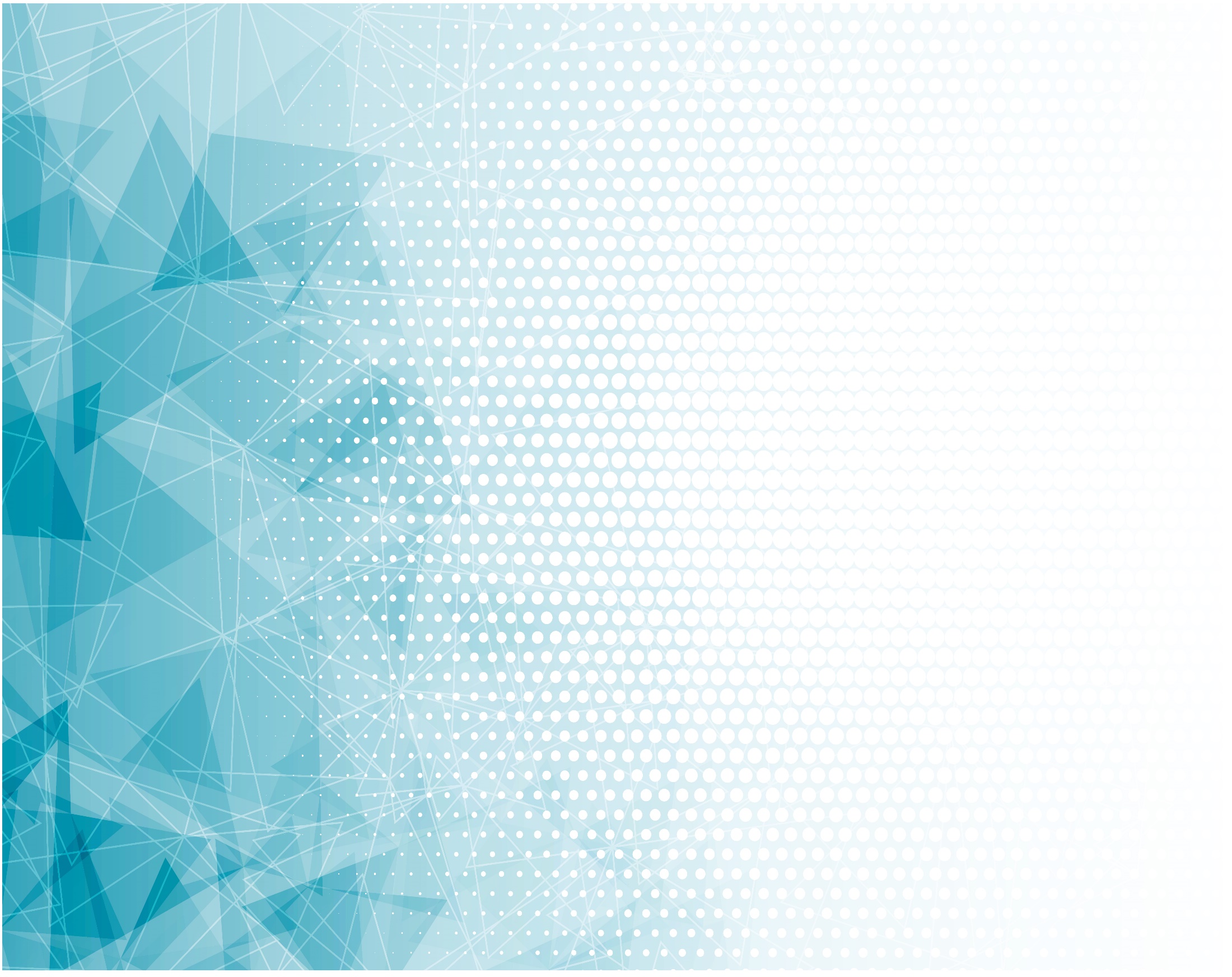 Внемли, мой друг,
Бог весть даёт,
К Себе Он всех зовёт.
И кто Его путём идёт,
На суд тот не придёт!
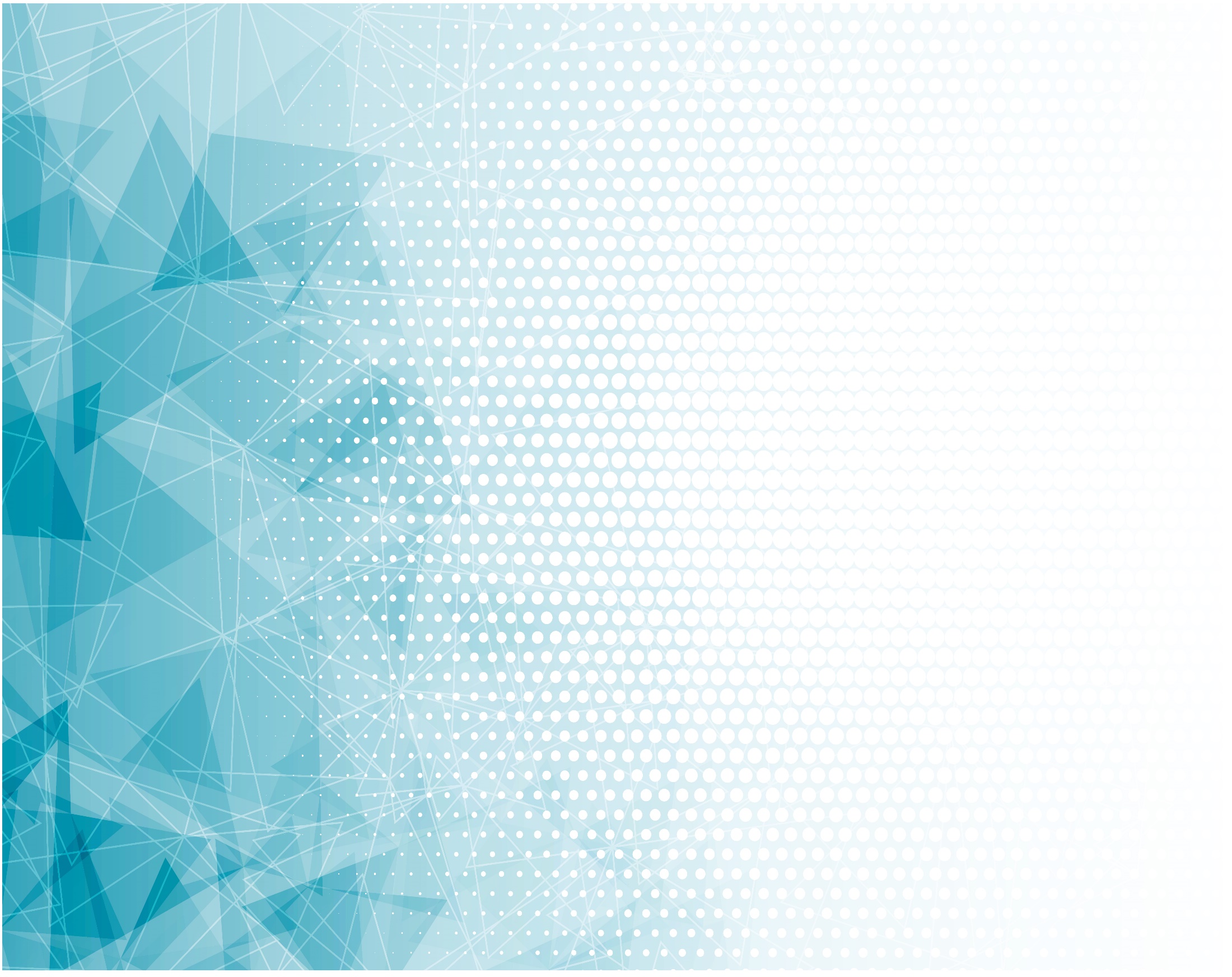 Припев: 

В тот день (В тот день),
В тот день (В тот день),
В день Божьего суда,
Решит Он всё и навсегда.
Что скажешь ты тогда?